http://www.aidsfonds.nl/?gclid=CLTUpp2ru8MCFeHLtAodaAUAyQkennis/feiten_cijfers
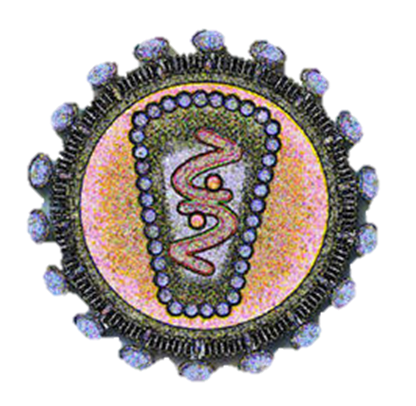 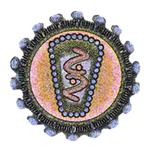 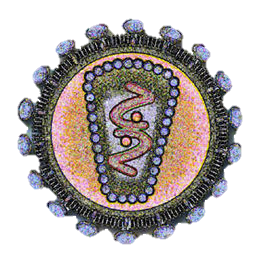 H.I.V. of humaan immunodeficiëntievirus
Retrovirus 
LICHAAMSVLOEISTOFFEN
AFZWAKKING IMMUUNSYSTEEM
 33,5 miljoen
1100 
8.000 tot 10.000
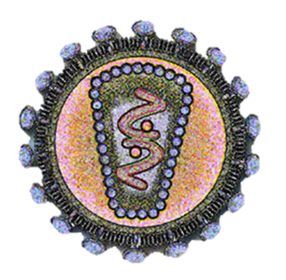 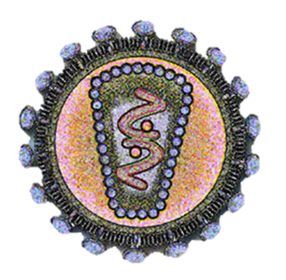 Symptomen
Tweede stadium
geen klachten 
8 tot 11 jaar
pijnloze lymfeklierzwellingen
verschillende stadia
griepachtige verschijnselen 
Koorts
Spierpijn
hoofdpijn 
zwelling van de lymfeklieren

Diarree
Longontsteking
leverontsteking 
afwijkingen in het centrale zenuwstelsel
vlekkige huiduitslag
oppervlakkige slijmvlieswondjes in de mond, slokdarm of op de geslachtsdelen
aids
Normaal 1500 T-cellen
HIV 900 T-cellen
Aids 200 T-cellen

Afweer daling
Moeheidsklachten
Koorts
gewichtsverlies 
neurologische afwijkingen zoals dementie en zenuwaantasting 

infecties 
longontsteking 
problemen met het zien
laatste stadium 
tumoren zoals het Kaposi-sarcoom
Oorzaak ziekte
Lichaamsvloeistoffen 
Bloed
Moedermelk
sperma 
vaginaal vocht
Risicogroepen
mensen met veel wisselende, onbeschermde seksuele contacten, zoals sommige homoseksuele mannen, prostituees
druggebruikers die met naalden drugs toedienen
Medicijnen/behandelingen
Eerst 3 toen 2 en nu 1 pil
20 soorten HIV remmers 
1 keer per 4 maanden bloed prikken
de lever en de nieren 
hoeveel virussen
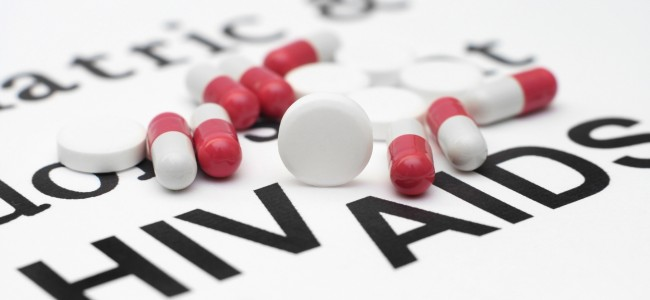 specialisten
de internist 


HIV consulent
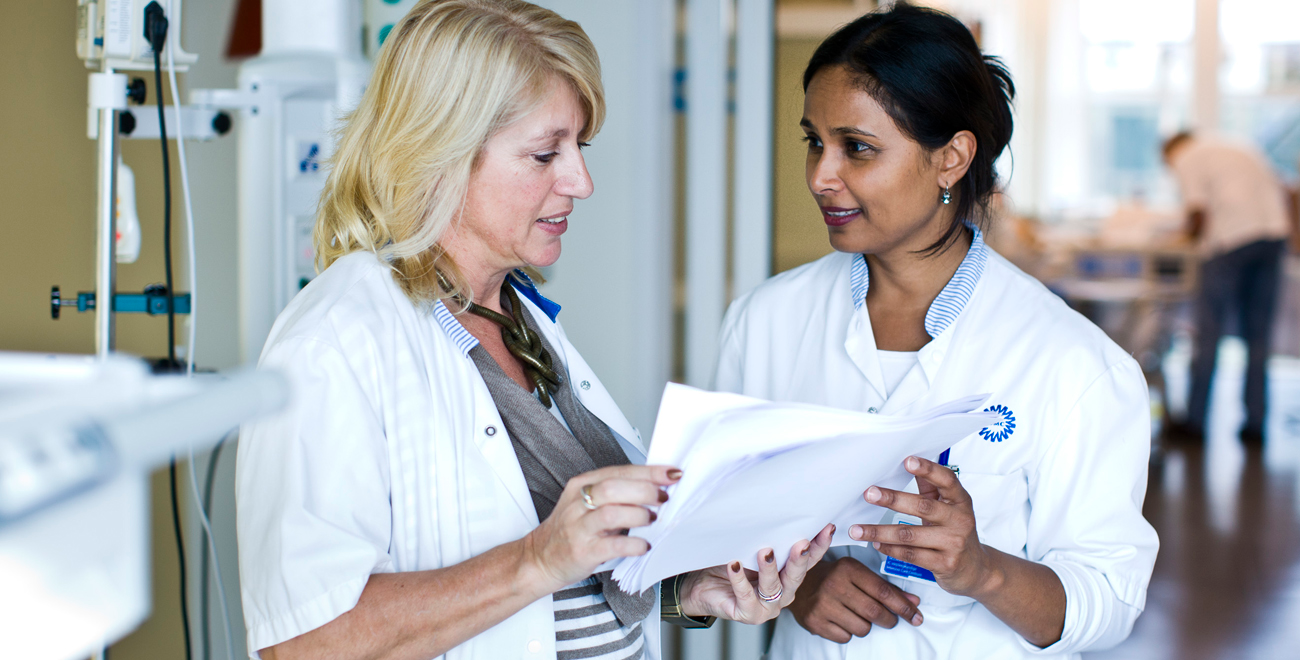 innovatie
medicijnenkuur 
PEP
vijf patiënten met hiv genezen
methotrexaat
één geval van genezing 
Stamceltransplantatie
CCR5-receptor
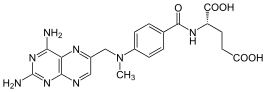 Vaccin tegen SIV
genetische manipulatie
 resistent
de zwangerschap 
hiv-remmers
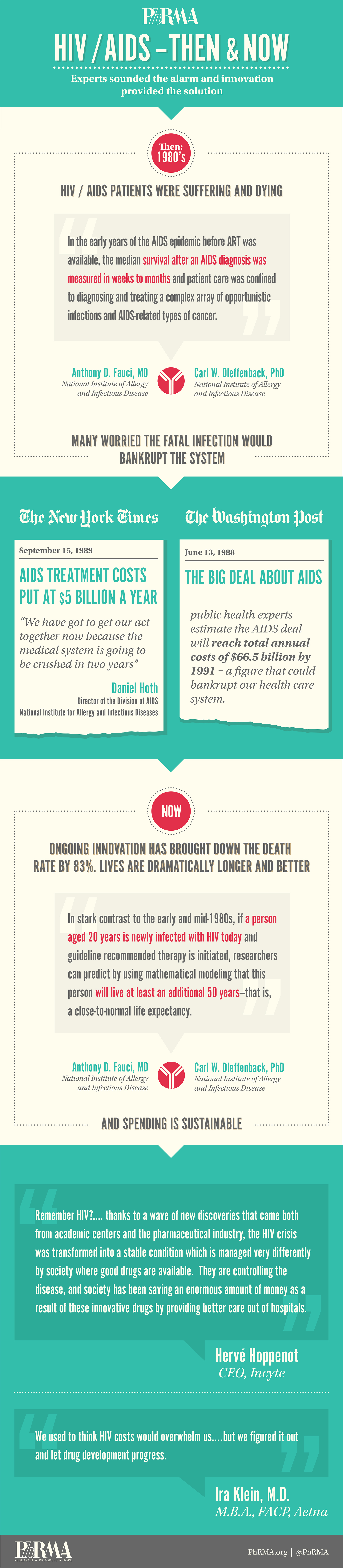 Toekomst
Persoonlijke ervaring
11 jaar
persoonlijke crisis
8 uur per jaar
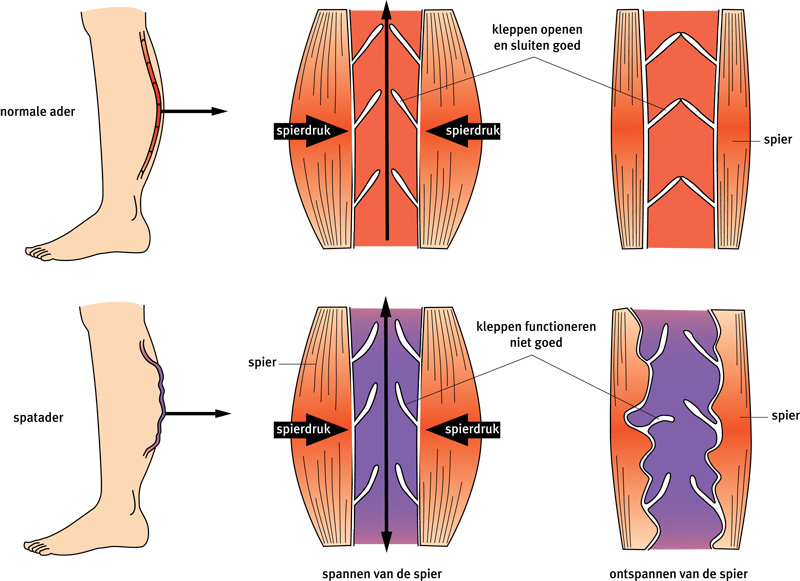 chronische ziektes
Spat aderen (vaat ziekte)
Trombose been
De quiz
Hoeveel Nederlanders hebben hiv zonder het zelf te weten?
8.000       10.000
tot
Hoeveel soorten HIV remmers zijn er?
20
Hoe heet de receptor die resistent is voor HIV
CCR5
Hoeveel mensen zijn er tijdens deze presentatie met HIV geïnfecteerd?
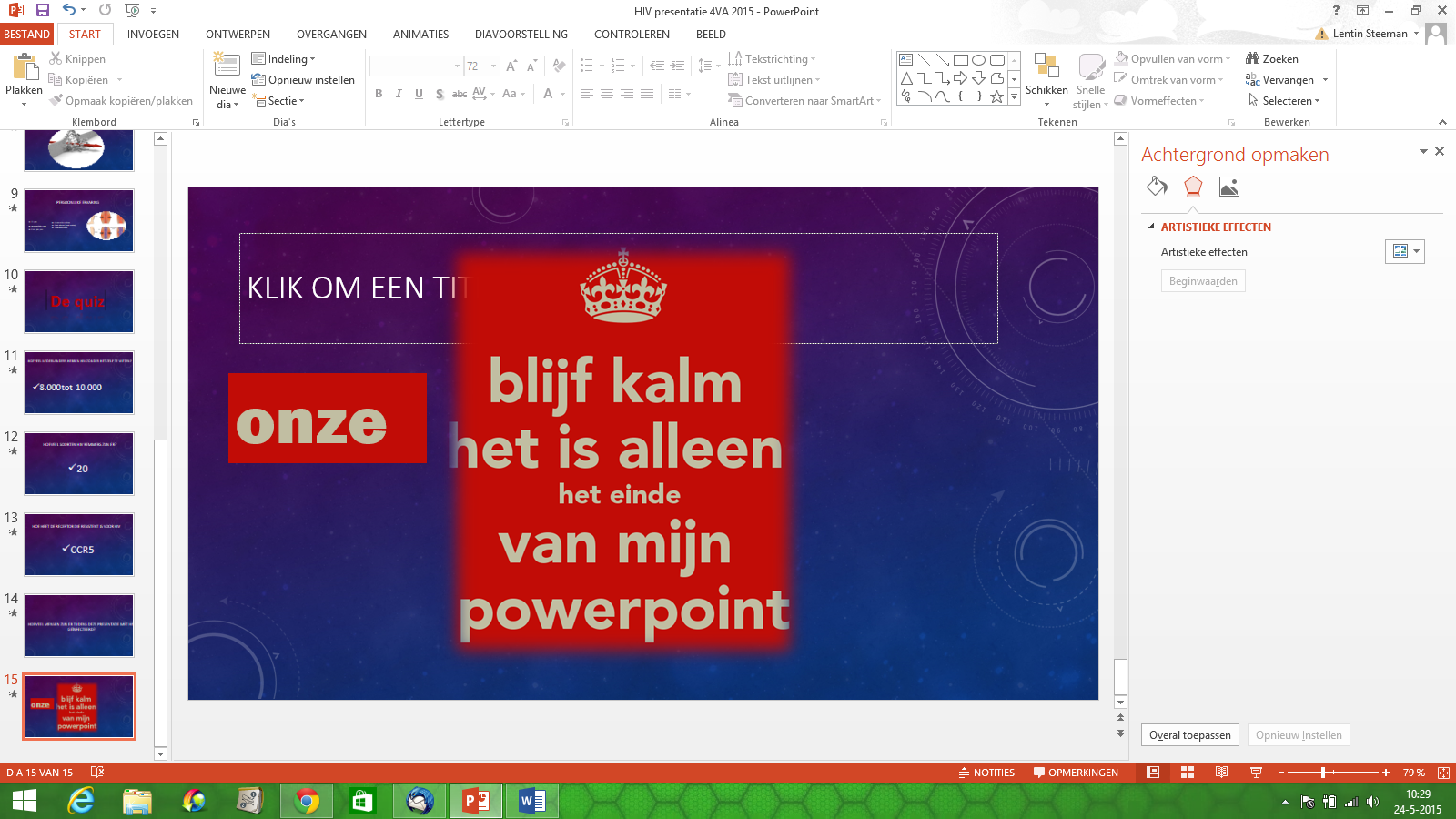